Втори национален семинар за споделяне на езикови ресурсиЗаключенияХРИСТИНА ДОБРЕВАМИНИСТЕРСТВО НА ТРАНСПОРТА, ИНФОРМАЦИОННИТЕ ТЕХНОЛОГИИ И СЪОБЩЕНИЯТАНАЦИОНАЛНО КОНТАКТНО ЛИЦЕ
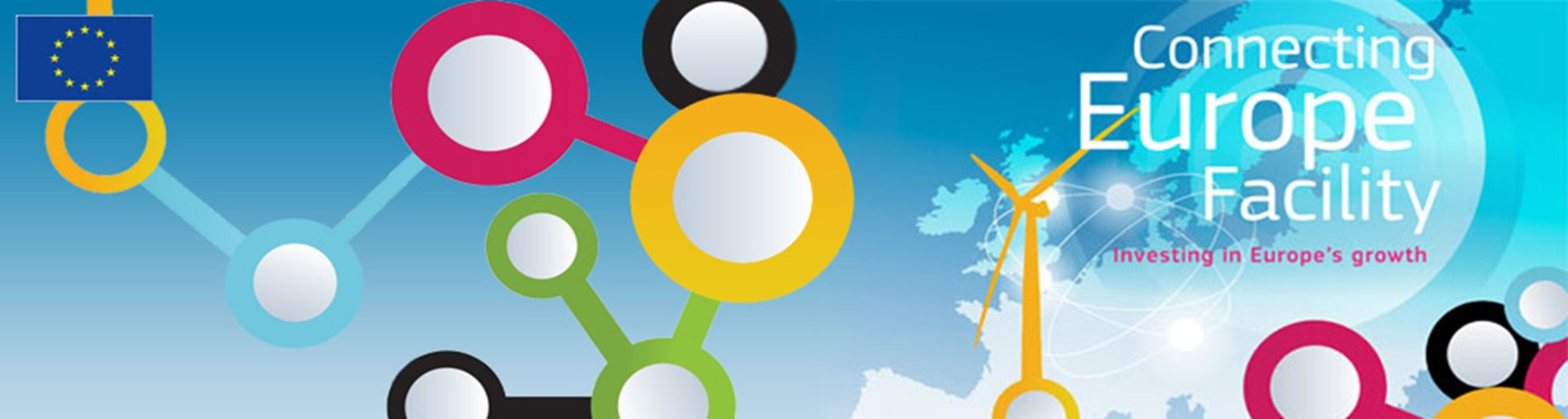 1
За какво говорихме днес?
Механизъм за свързване на Европа, платформата eTranslation и проект „Координиране на езиковите ресурси в Европа“ (ELRC);
Дейности в България за добро управление, отворени данни, многоезичие и езикови технологии;
Преглед на правната рамка за споделяне на данни в публичния сектор, Директивата за повторна употреба на информация;
Необходими видове данни и как могат да бъдат споделяни с платформата на ELRC;
Как ELRC може да помогне.
2
ПОСЛАНИЯ|1
Платформа eTranslation: улесняване на многоезичието за обществени онлайн услуги
За публичните администрации: Специализиран потребителски интерфейс 
За доставчиците на системи: автоматизирани способности за превод за цифрови услуги чрез интегриране на приложения
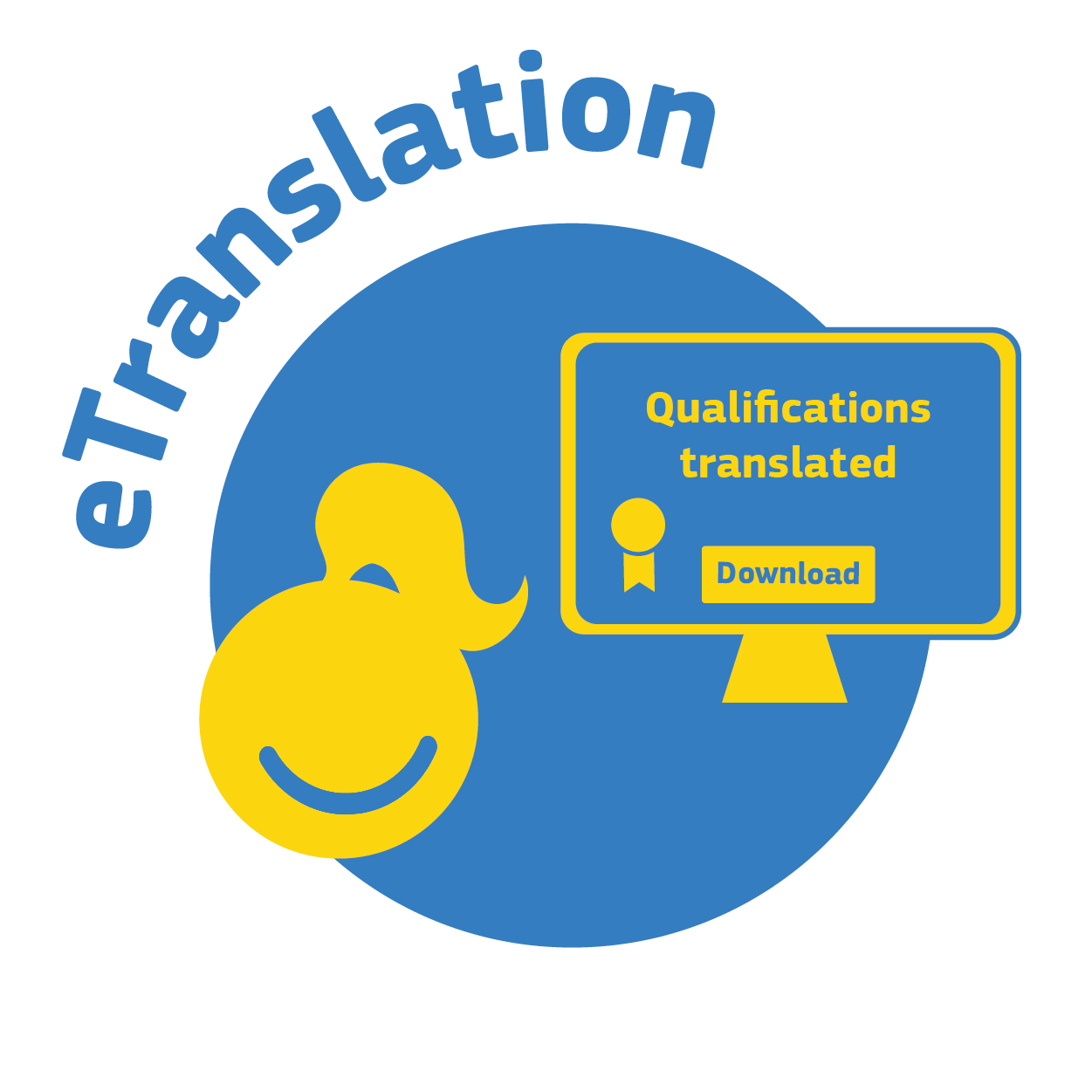 3
ПОСЛАНИЯ|2
Повечето от текстовете, генерирани от публичния сектор биха могли да се разглеждат като отворени данни;
Споделяйте своите данни (многоезикови бази данни, терминология или дори големи едноезикови бази данни) с платформата eTranslation чрез ELRC);
Поискайте помощ от ELRC
ELRC Техническа и правна помощ
Оказване на помощ от експерти на ELRC при подготовката, обработката и анонимизирането на Вашите данни.
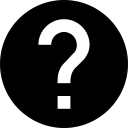 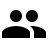 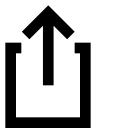 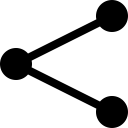 4
ЗАЩО ТРЯБВА ДА СЕ ВКЛЮЧИТЕ?
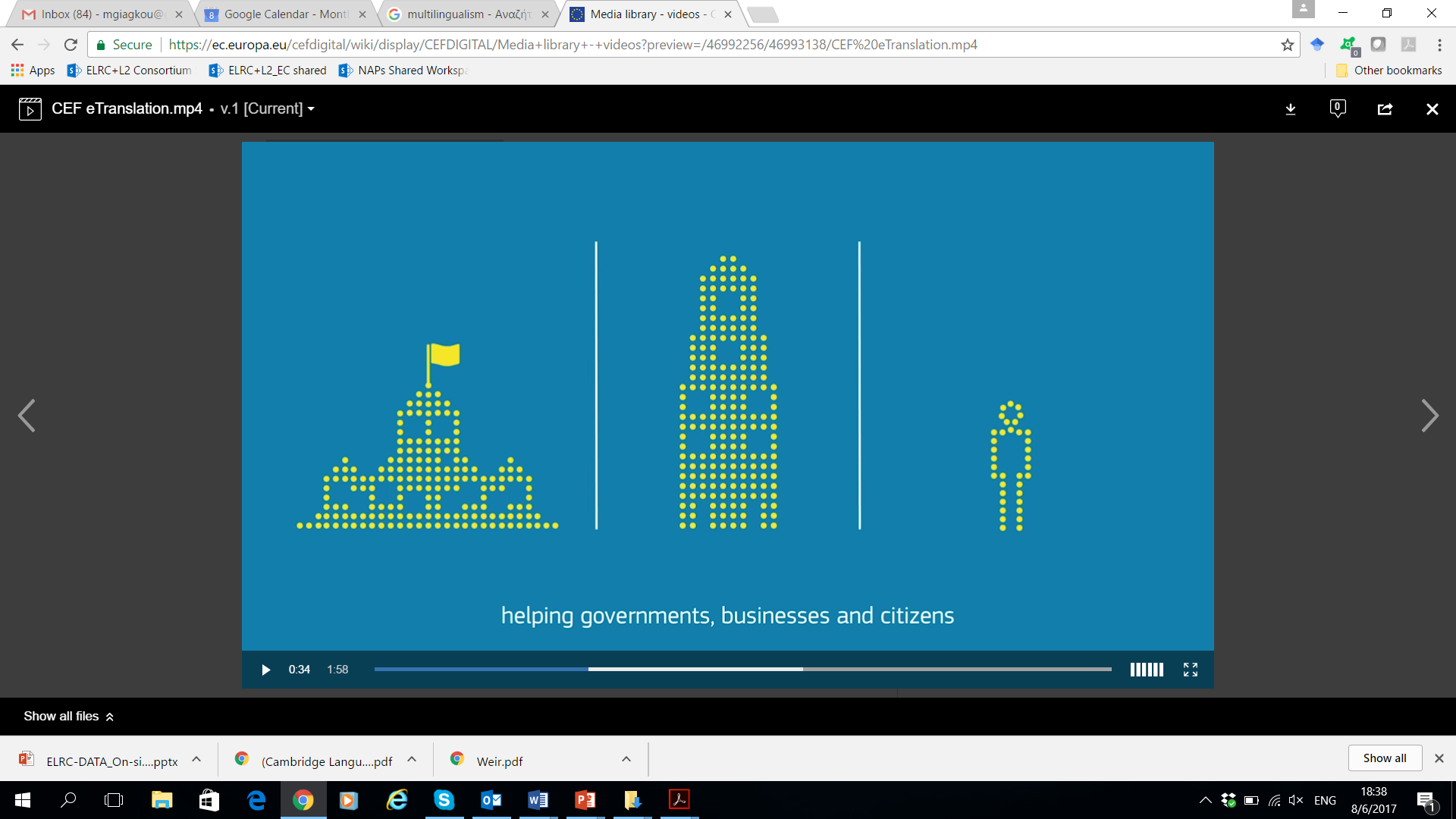 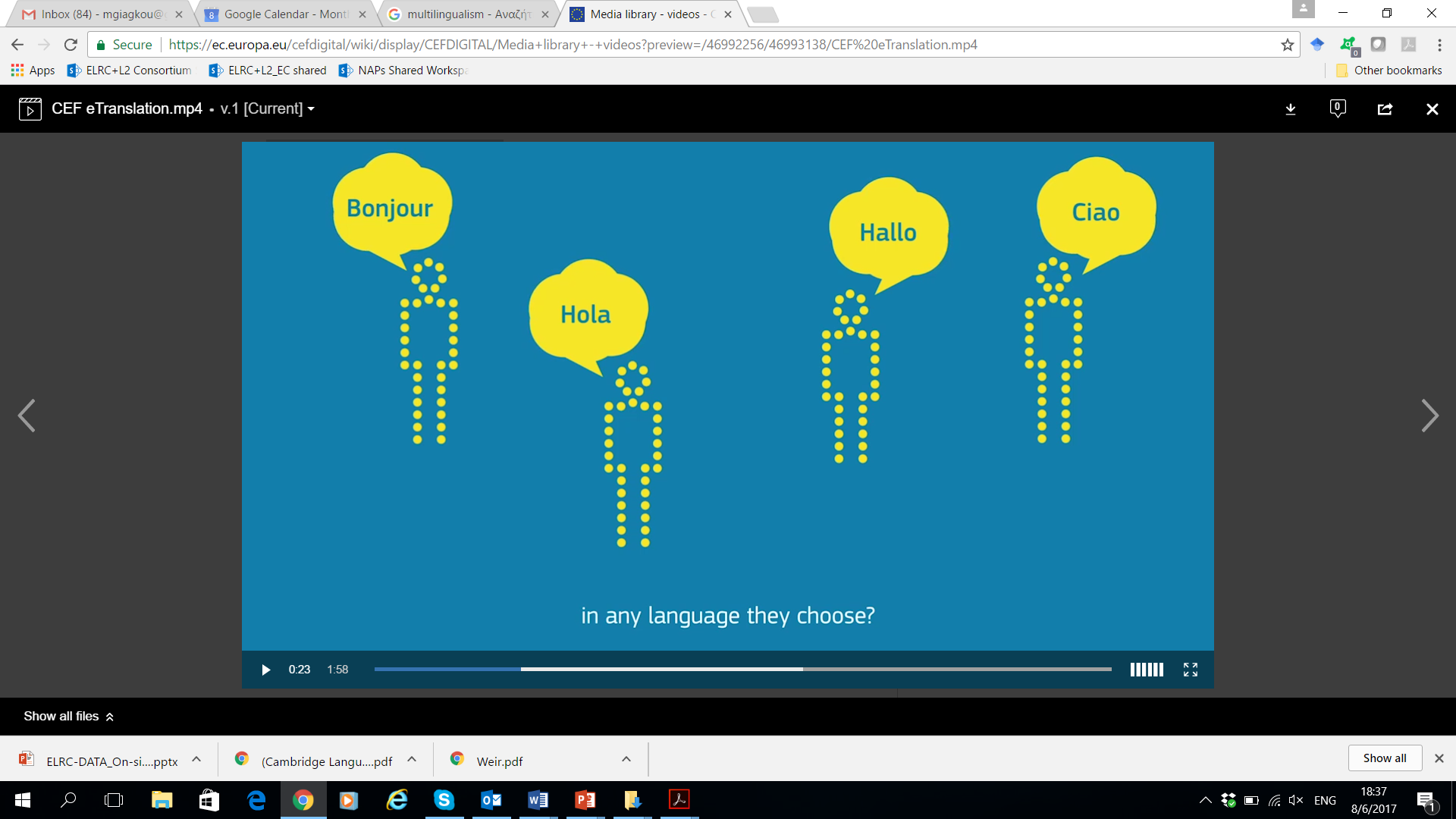 5
Вашето мнение и опит са важни за проект „Координиране на езиковите ресурси в Европа“ (ELRC)!
Анкетна карта
Форма за обратна връзка
Сертификат за присъствие
6
Благодаря за вниманието!
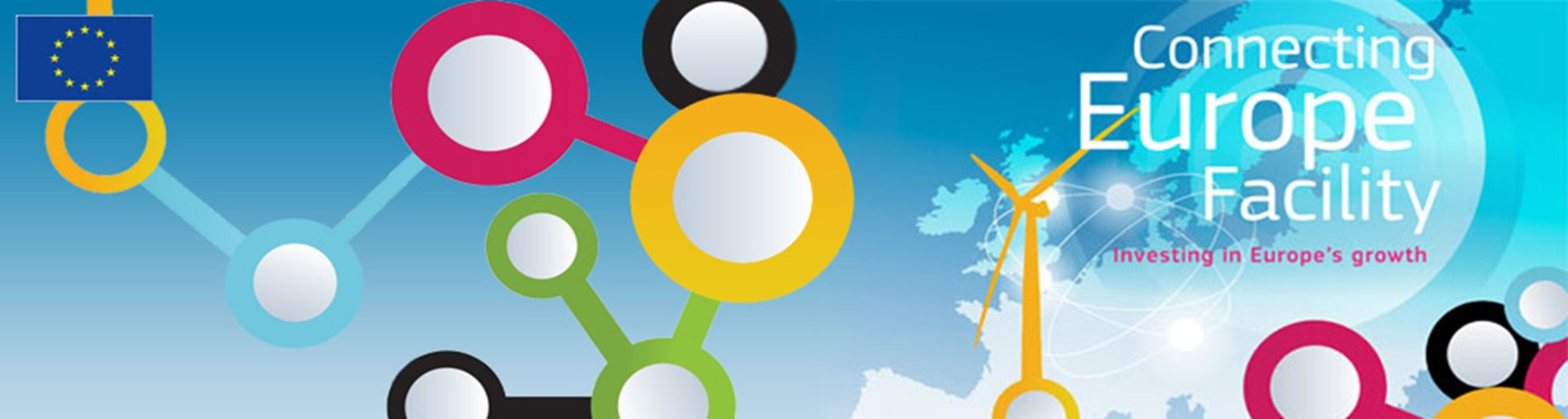 7